Fig. 3 PKS activities during the development of glandular trichomes on female flowers. (A) CHS; (B) STS; (C) VPS; ...
Plant Cell Physiol, Volume 49, Issue 12, December 2008, Pages 1767–1782, https://doi.org/10.1093/pcp/pcn150
The content of this slide may be subject to copyright: please see the slide notes for details.
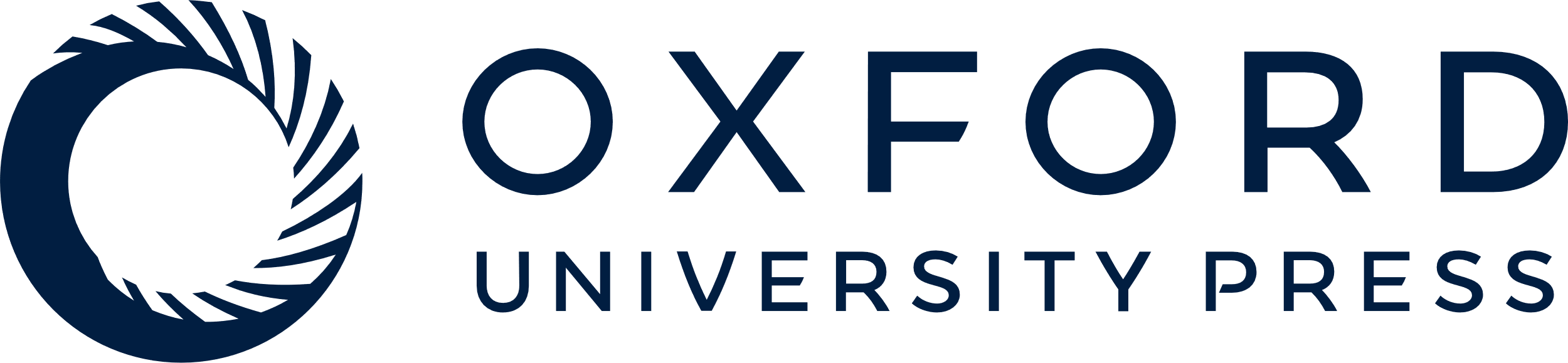 [Speaker Notes: Fig. 3 PKS activities during the development of glandular trichomes on female flowers. (A) CHS; (B) STS; (C) VPS; (D) BUS; (E) olivetol synthase. F1, Skunk variety; F2, Fourway variety; F3, Kompolti variety. Values are expressed as means of three replicates with standard deviations.


Unless provided in the caption above, the following copyright applies to the content of this slide: © The Author 2008. Published by Oxford University Press on behalf of Japanese Society of Plant Physiologists. All rights reserved. For permissions, please email: journals.permissions@oxfordjournals.org]